Typo-avustusta saavien hanketoimijoiden työkokous ti 19.1.2021
Eija Lappalainen, kehittämispäällikkö, Työmarkkinoiden kohtaantoa edistävät palvelut
1
2.1.2020
Lappalainen Eija
Päivän agenda ja tavoite
Lyhyt osallistujien esittäytyminen 
Ajankohtaiset asiat
Hankehallinnointi
Asiakasohjaus hankkeisiin
Työolosuhteiden järjestelytuki palkkatuen rinnalla

Saada tietoutta ajankohtaisista asioista, vastauksia kysymyksiin ja päättää, tarvitaanko keväälle vielä erillinen työpaja jollekin aiheelle
2
2.1.2020
Lappalainen Eija
Ajankohtaista – Uudenmaan TE-toimiston organisaatiomuutos
Palvelulinjat ovat poistuneet ja uusi organisaatio aloittanut 1.1.2021
Hankkeet sijoittuivat Työmarkkinoiden kohtaantoa edistäviin palveluihin, jota johtaa palvelujohtaja Sirpa Lukkala 
Hankkeiden strategiakeskustelu käydään alkutalven aikana
TE-toimiston arvot LYRA: luottamus, yhteistyö, rohkeus ja ammatillisuus
3
2.1.2020
Lappalainen Eija
Uudenmaan TE-toimisto
Johtaja Tiina Korhonen
Yritys- ja rekrytointipalvelut
Työmarkkinoiden kohtaantoa edistävät palvelut
Johdon tuki
Palvelujohtaja 
Minna Helenius
Palvelujohtaja
Sirpa Lukkala
Palvelujohtaja Jaakko Westerlund
4
29.12.2020
Hietala Matti
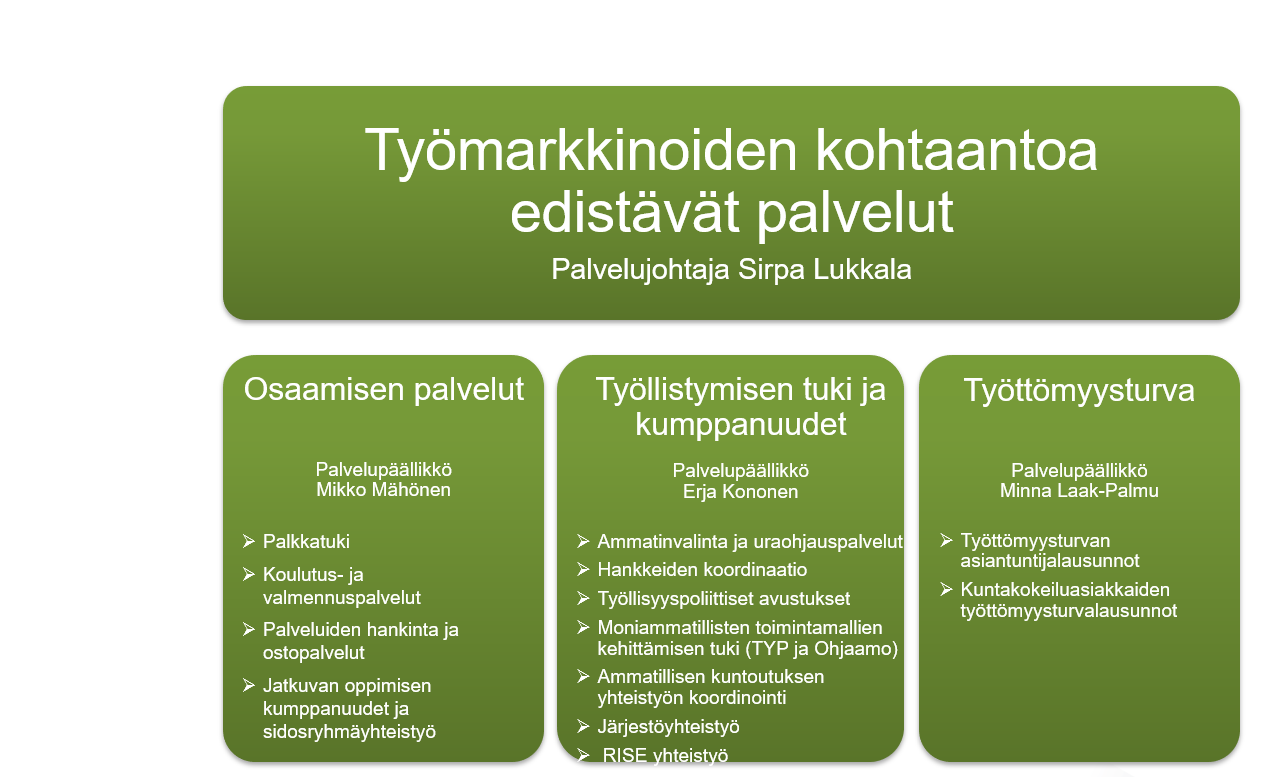 5
2.1.2020
Lappalainen Eija
TE-palvelustrategiasta
Muutosalttiissa ja tulevaisuuden näkymien suhteen osin sumeassa toimintaympäristössä TE-palvelustrategian valmistelun ohjenuoraksi on otettu asiakkaiden palvelutarpeet, yksilöllisyys, asiakaslähtöisyys sekä kustannustehokkuuden ja vaikuttavuuden vaatimukset.	

TE-hallinnon rakenteisiin ja toiminnan organisointiin liittyy tällä hetkellä useita muutospaineita, mm. 
työllisyyden kuntakokeilut, 
pohjoismainen työvoimapalvelumalli, 
pysyvän palvelurakenteen valmistelu, 
jatkuvan oppimisen palveluorganisaation uudistaminen sekä 
monialaisten palveluiden laajentuminen. 

Lähde TE-palvelustrategia, Valtion työvoima- ja yrityspalveluita koskeva palvelustrategia vuosille 2021–2023
6
2.1.2020
Lappalainen Eija
Uudistettu TE-palvelustrategia, (lähde TE-palvelustrategia, Valtion työvoima- ja yrityspalveluita koskeva palvelustrategia vuosille 2021–2023)
7
2.1.2020
Lappalainen Eija
Ajankohtaista – tilastotietoja Uudenmaan TE-toimiston alueelta
Elyn tilastokatsaus marraskuu 2020
8
2.1.2020
Lappalainen Eija
Ajankohtaista – kuntakokeilut - aikatauluja
Kuntakokeilut alkavat 1.3.2021
Kokeilukunnat  (7 kpl.) Uudenmaan TE-toimiston alueella: 
Helsinki
Espoo
Vantaa
Kerava
Hanko
Raasepori 
Porvoo

Kokeilujen vaikutus hankkeiden asiakasohjaukseen: hankkeissa voidaan palvella vain TE-toimiston asiakkaita
Kuntien asiakkaiksi em. kunnissa siirtyvät kaikki työmarkkinatukea saavat, kaikki nuoret ja kaikki maahanmuuttajat
9
2.1.2020
Lappalainen Eija
Ajankohtaista - Hankekokooma v. 2021
Hakemuksia saapui 14, uusia hakijoita oli viisi 
Myönteisen rahoituspäätöksen sai kahdeksan hanketta
Rahaa myönnettiin n. 800 000 €
Hankkeiden suunniteltu asiakasvolyymi 990 asiakasta

Hankekokooma v. 2021
10
2.1.2020
Lappalainen Eija
Kysymyksiä ajankohtaisosioon liittyen?
11
2.1.2020
Lappalainen Eija
Hankkeiden hallinnointi - asiakaskohderyhmät
Vuonna 2021 Uudenmaan TE-toimisto poisti vaatimuksen pitkäaikaistyöttömyydestä
Uudet TE-toimiston asiakaskohderyhmät:
työnhakijat, joiden työttömyys pitkittynyt tai uhkaa edelleen pitkittyä
Koronan takia työnsä menettäneet työnhakijat
+55-vuotiaat työnhakijat

Kuntakokeilukuntien asiakkaita, jotka saavat Työmarkkinatukea tai ovat maahanmuuttajia tai nuoria, ei voida palvella hankkeissa ->TE-toimisto halusi kohdentaa rahoituksen omiin asiakkaisiin
12
2.1.2020
Lappalainen Eija
Ajankohtaista - Palkkatuet
Palkkatuet ilmoitetaan TE-toimistoon omatoimisesti Yrityksen ja työnantajan Oma asiointi-palvelun kautta vahvalla tunnistuksella
Ns. sopimusasiakkaan käyttäjätunnuksella paikkoja ei voi ilmoittaa.
Työnhakijat näkevät em. palkkatukipaikat omassa sähköisessä asiointipalvelussaan
100 % palkkatuen kiintiöitä ei ole v. 2021
Edelleen on voimassa linjausTE-toimistojen ja palkkatuettua työtä ja työkokeiluja tarjoavien välityömarkkinatoimijoiden yhteistyöstä (löytyy taidonpolku.fi-sivulta kohdasta työllisyyspoliittiset avustushankkeet v. 2021)
Palkkatuetun työn tavoite on parantaa työnhakijan osaamista - >TE-toimisto arvioi, onko työn sisältö sellainen, että se edistää avoimille työmarkkinoille sijoittumista.
Palvelujen kokonaisuus voidaan rakentaa välityömarkkinoilla myös siten, että palkkatuettua työtä edeltää työkokeilu
TE-toimiston tulee saada työnantajalta palaute palkkatuetun työn jälkeen
13
2.1.2020
Lappalainen Eija
Palkkatuki jatkuu
Palkkatuki on työnantajalle maksettava harkinnanvarainen tuki palkkauskustannuksiin. Palkkatuetun työn tarkoituksena on parantaa tuella palkattavan henkilön ammatillista osaamista ja edistää työllistymistä avoimille markkinoille eli tuen myöntäminen lähtee aina työttömän työnhakijan palvelu- ja osaamistarpeesta Palkkatuen käytöstä sovitaan aina etukäteen TE-toimistossa työttömän työnhakijan kanssa laadittavassa työllistymissuunnitelmassa.Käytössä myös asiakkaan Palkkatukikortti – ei pakollinen palkkatukea haettaessa
14
2.1.2020
Lappalainen Eija
Ajankohtaista – Työllisyyspoliittisen avustuksen maksatus v. 2021Käy läpi hankepäätös, siellä on yksityiskohtaiset ohjeet maksatuksen hakemisestaAvustusta maksetaan neljä kertaa vuodessa hakemuksen mukaanEnnakkoa voi saada 50 % maksatusjakson kustannuksistaMaksatuksella on käytössä Kansallinen tulorekisteri, lisätietoja siitä saa mm. tulorekisteri.fi-sivuilta, jossa ohjeita ja malliesimerkkejä  Maksatushakemukset tehdään Yrityksen ja työnantajan Oma asiointipalvelussa. Onko kysymyksiä maksatukseen liittyen?
15
2.1.2020
Lappalainen Eija
Hankkeiden hallinnointi
Hanketoimijan tulee lukea TE-toimiston tekemä hankepäätös huolellisesti läpi
Hankkeiden kk-seurannat – seurantaan lisätty yksi seurantieto: montako kertaa seurantajakson aikana on asiakasta tavattu tai oltu yhteydessä hankkeen taholta. 
KK-seuranta toimitetaan osoitteella eija.lappalainen@te-toimisto.fi välittömästi seurantajakson jälkeen, maksimissaan kahden viikon sisällä seurantakauden päättymisestä. - > Ei kuvakopiota, vaan muokattava Excel-pohja
Asiakkaiden jatkosuunnitelmalomakkeet, tehdään jokaisesta asiakkaasta, joka lopettaa hankkeessa. Lähetetään eija.lappalainen@te-toimisto.fi  Jos lähetätte sen myös suoraan asiakkaan vastuuvirkailijalle, siitä tulee tehdä maininta Eijan lähetykseen. 
Hankkeiden toiminnan puolivuotis- ja loppuraportit, jokainen hanke raportoi toiminnastaan tavoitteiden ja tulosten näkökulmasta kaksi kertaa vuodessa

Hankkeiden suunnitelmat asiakkaille: jokainen hanke tekee suunnitelman vastaanotettuaan asiakkaan hankkeeseen, jokainen hanke voi tehdä omanlaisensa lomakkeen, pääasia TE-toimistolle on, että asiakas tietää: 
mikä on tavoite työnhakijan ja hankkeen yhteistyölle
mitä työnhakijalle hankkeessa tapahtuu,
mitä palveluja hanke tarjoaa työnhakijalle
millä aikataululla työnhakija asioi hankkeessa, 
milloin hanke päättyy työnhakijan osalta ja 
kehen ottaa tarvittaessa hankkeessa yhteyttä

Hankekuvaukset www.taidonpolku.fi sivulle – siihen on oma sabloona, tulee taidonpolku.fi sivulle
16
2.1.2020
Lappalainen Eija
Kysymyksiä hankkeiden hallinnointiin liittyen?
17
2.1.2020
Lappalainen Eija
Asiakasohjaus hankkeisiin
Pääsääntöisesti TE-toimistosta -> jos asiakkaita ohjautuu muualta, hankkeen on tarkistettava asiakkaalta, että asiakas on TE-toimistossa työnhakijana ja saa ansiosidonnaista työttömyysturvaa
Hankkeen yhdyshenkilöt eivät vastaa itsenäisesti hankkeiden asiakasohjauksesta, vaan sitä tehdään kaikkien virkailijoiden taholta TE-toimistossa
Hankkeen yhdyshenkilöt nimetään tammikuun aikana

Miten TE-toimistossa markkinoidaan hankkeita?
Eijan osuus: säännölliset perehdytykset hanketoimintaan 2-4 kertaa vuodessa, muistutukset hanketoiminnasta TE-toimiston sisäisessä intrassa, hankekokooma hankesisältöineen virkailijoiden käytössä, Palvelumanuaali muistin tueksi, TaidonPolun ylläpito
Pe 22.1. pidetään vuoden ensimmäinen (kaksituntinen) perehdytys hanketoimintaan (Eija)

Miten hankkeet voivat markkinoida toimintaansa? 
Hyödyntäkää TE-toimiston viestinnän apua (sosiaalisen median mahdollisuudet)
Tehkää omat sähköiset esittelyt (esim. YouTube video) itsestänne: keitä olette, mitä osaatte, mitä asiakas hyötyy siitä, että tulee hankkeeseenne? Hyödyntäkää TE-Liveä
Pyytäkää TEAMS-palaveria TE-toimiston henkilökunnan kanssa, jossa esittelette itsenne ja toimintaanne
Jos Korona hellittää, pyytäkää päästä esittäytymään TE-toimistoon alkupalveluihin
18
2.1.2020
Lappalainen Eija
Viestintäapua TE-toimistosta hankkeelle
Ole suoraan yhteydessä TE-toimiston viestintätiimiin:

tiedotus.uusimaa@te-toimisto.fi

TE-Live esittäytyy
19
2.1.2020
Lappalainen Eija
Jatkokehittäminen – oma työpaja helmi-maaliskuulle?
Työkokeilu, kertaus toimintaan?
Jotakin muuta, mitä?
20
2.1.2020
Lappalainen Eija